六年級 英文科 課程計畫
Ms. Hsu
教科書說明
用一年
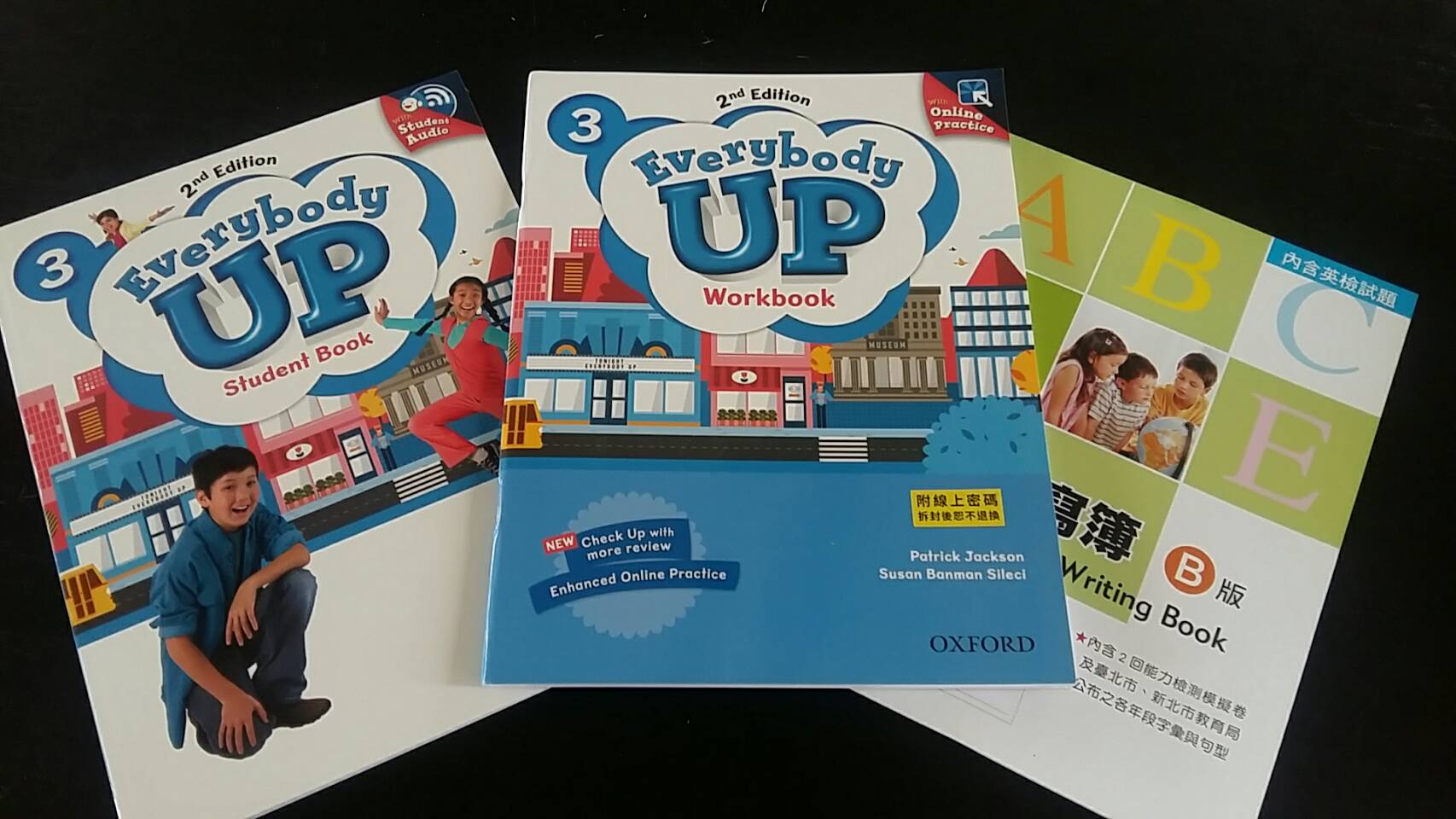 *課本、習作、作業簿
教 學 計 畫
教材:  Everybody up! (3) 
預計教學進度: 每單元 ( 1-2週)
教學目標: 增進英文聽說讀寫能力
教學方式: task-based Learing
  任務導向~
  激勵孩子積極參與課堂活動
   挑戰並完成每堂課的任務和內容
任務活動
Task 1: English song (英文歌曲)

Task 2 Online Practice (線上測驗)

Task 3: Halloween (萬聖節活動)　或
　　　Ｘｍａｓ(耶誕節活動)

Task 4: Letter, diary (短文書寫) 

Task ５: Ｐａｓｓｐｏｒｔ (英文認證)
評 量 方 式
*    二次 定期紙筆評量  (10/26 & 1/11)
 *  口說/多元 評量   (暫定12月底)
 *  每週 作業書寫 
 *  每週單字/句型小考 
 *  學習態度 (課堂參與/表現)
親 師 合 作
Practice makes perfect.
Let’s learn English happily.                                                  
高年級具備能力：
開始要能閱讀短文並且從中獲得資訊，
要能組織所學並且創造、回應簡單生活用語等等。

 每週   作業、學習單、 單字小考
Thank you.
英語教室     分機:818